Software Maintenance and EvolutionCSSE 575: Session 5, Part 2Reverse Engineering Tools and Techniques
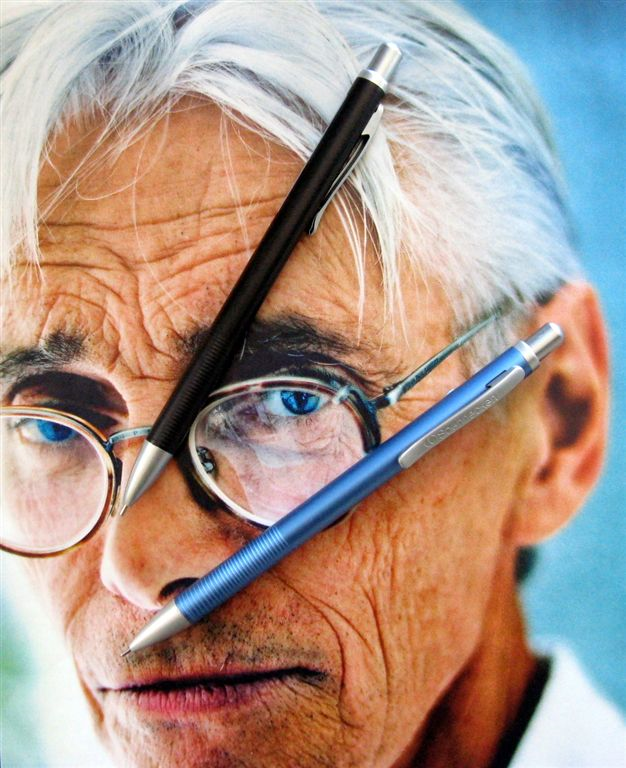 Above – Things to do while reverse-engineering your mechanical pencil.  From http://gmbhnews.com/view/DavesMechanicalPencils.html.
Steve Chenoweth
Office Phone: (812) 877-8974
Cell: (937) 657-3885Email: chenowet@rose-hulman.edu
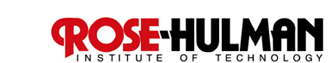 Example: Reverse Engineering a Pencil
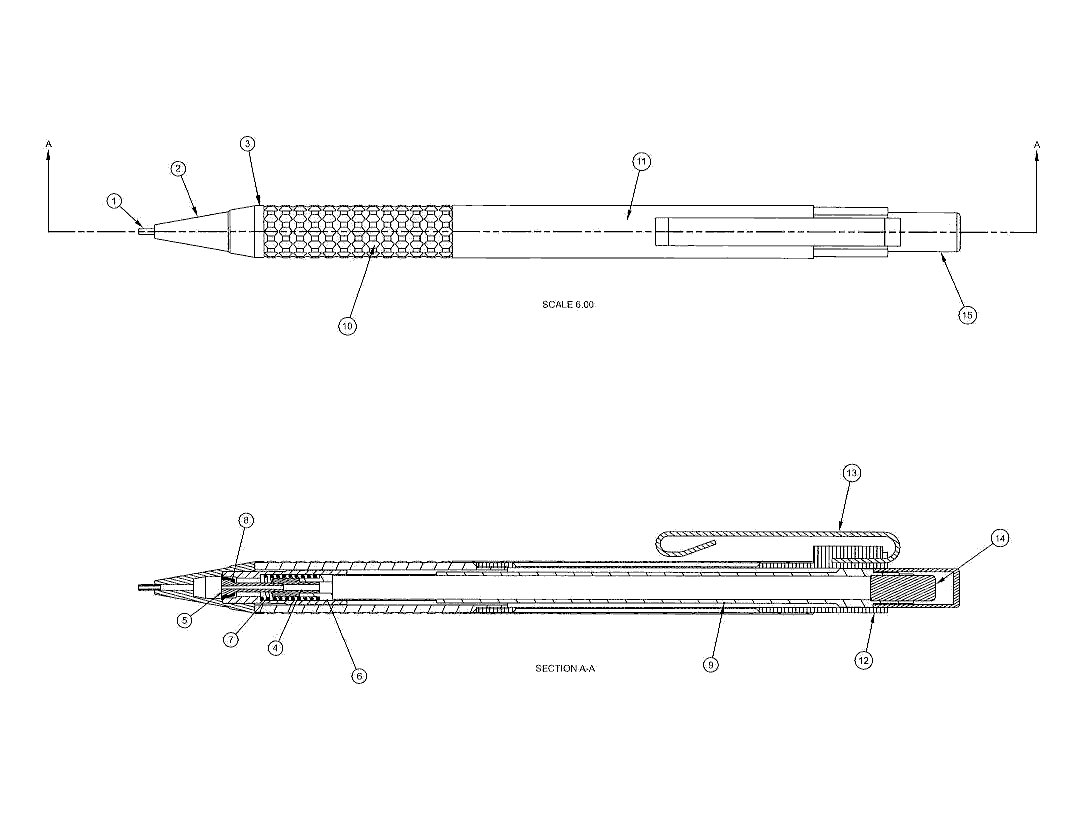 [Speaker Notes: Where do you start when reverse engineering a tangible product like a mechanical pencil? [[by examining the structure and operation of the pencil]]]
What are the Relevant Pencil Parts?
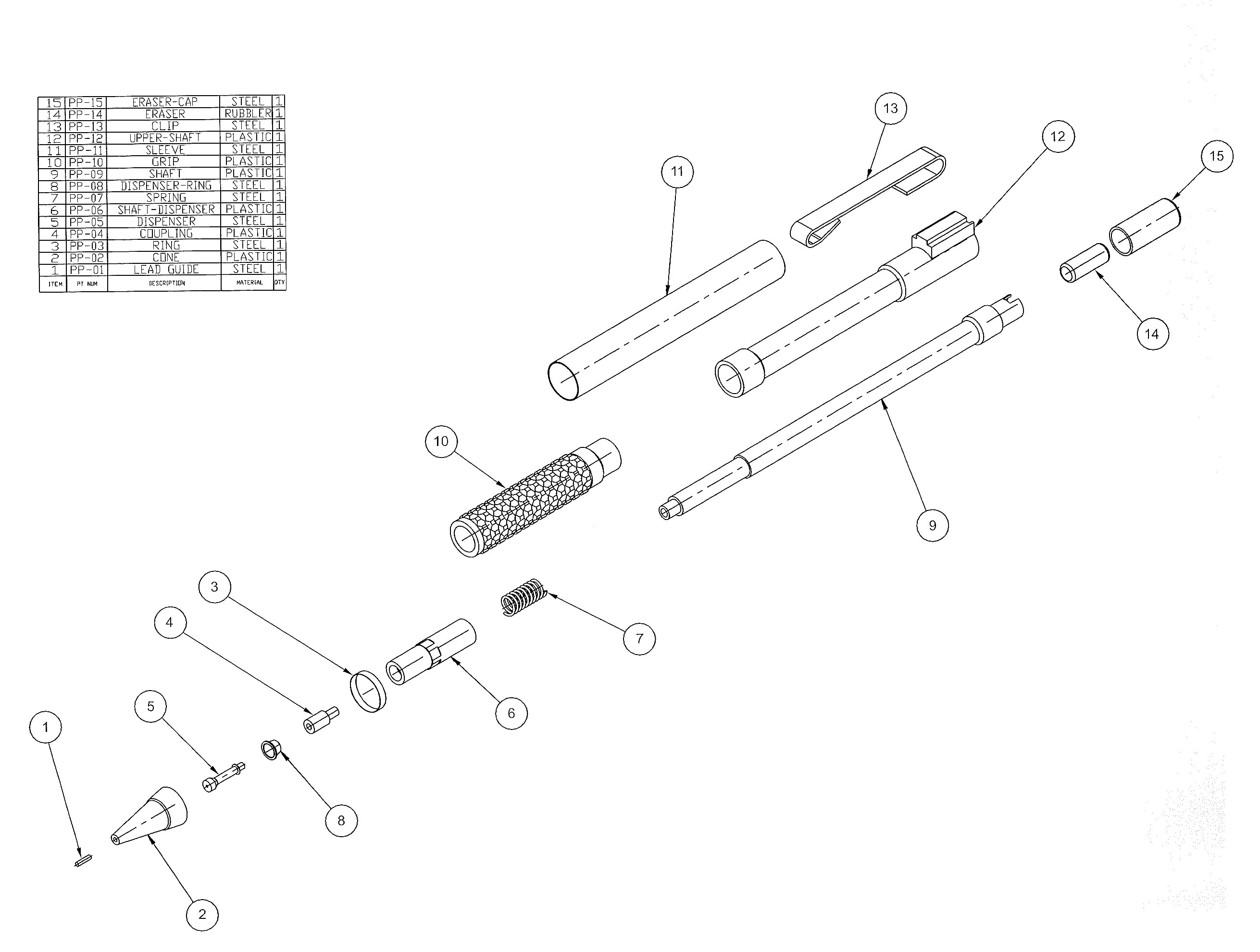 [Speaker Notes: You can take it apart, like in the “secrets of the universe” joke (prior lecture).]
Evaluate the Pencil Parts: Cone
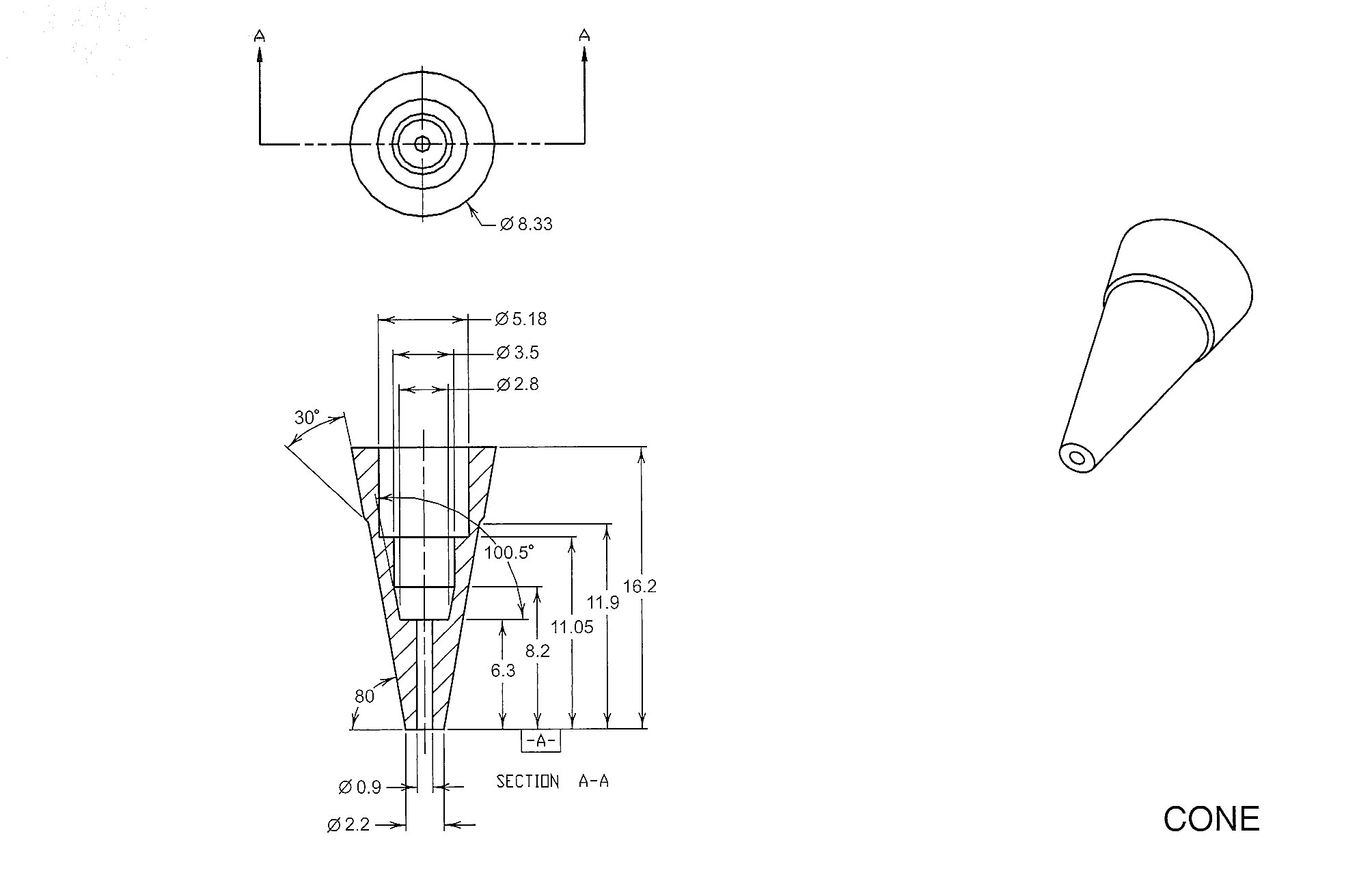 Metal to prevent wear
Tapered to 1) provide writing control subject to preference, 2) maximise writing space or options
Evaluate the Pencil Parts: Grip
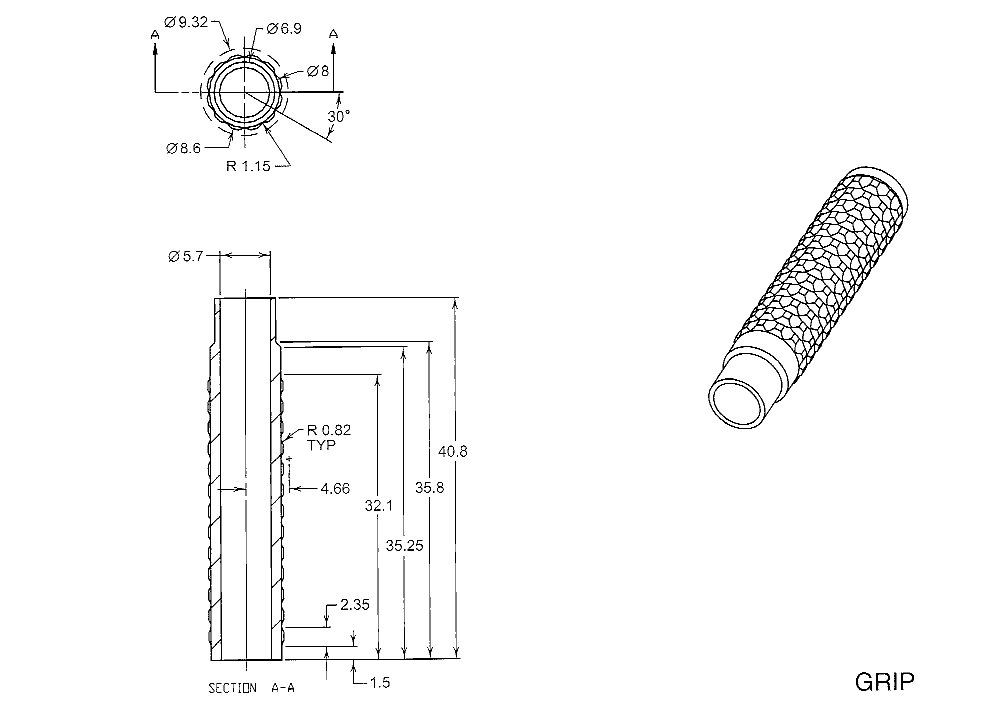 1) Rubber or plastic, 2) Easily formed, 3) Different colours
4) One stage production process     (no machining)
5) Formed surface to provide grip6) Size suitable for reasonable grip
Evaluate the Pencil Parts: Clip
1) Made of metal or plastic
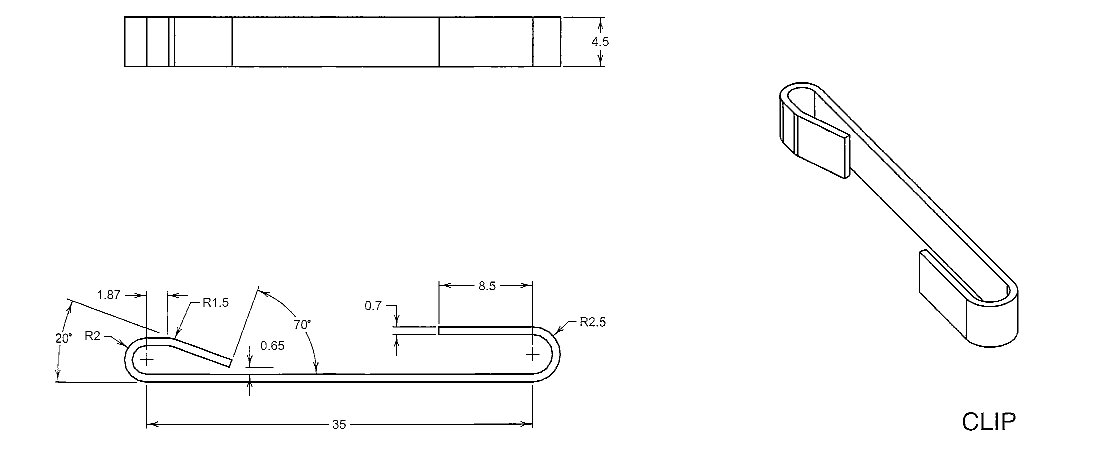 2) Designed as spring to flex
3) Designed to retain pencil against a surface
[Speaker Notes: How are software and tangible products similar in trying to glean the properties that will enable you to forward engineer the product? [[there is an underlying assumption that your information will be abstract and often incomplete. However, the amount of measurable information on a hard product will probably be higher]].]
Recall: SW Reengineering Techniques
Reverse Engineering / Redocumentation /Design Recovery
Restructuring/Refactoring
Conversion
Migration
Software Salvaging
Requirements
Architecture
Reverse Engineer
Forward Engineer
Physical Design
Implementation
From Canfora & Di Penta’s paper…
What is the range of roles for reverse engineering tools?
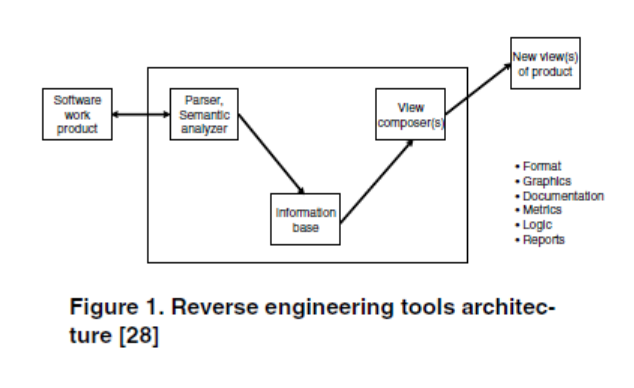 [Speaker Notes: Paper was introduced at end of prior slide set.]
Extracting Info from Software
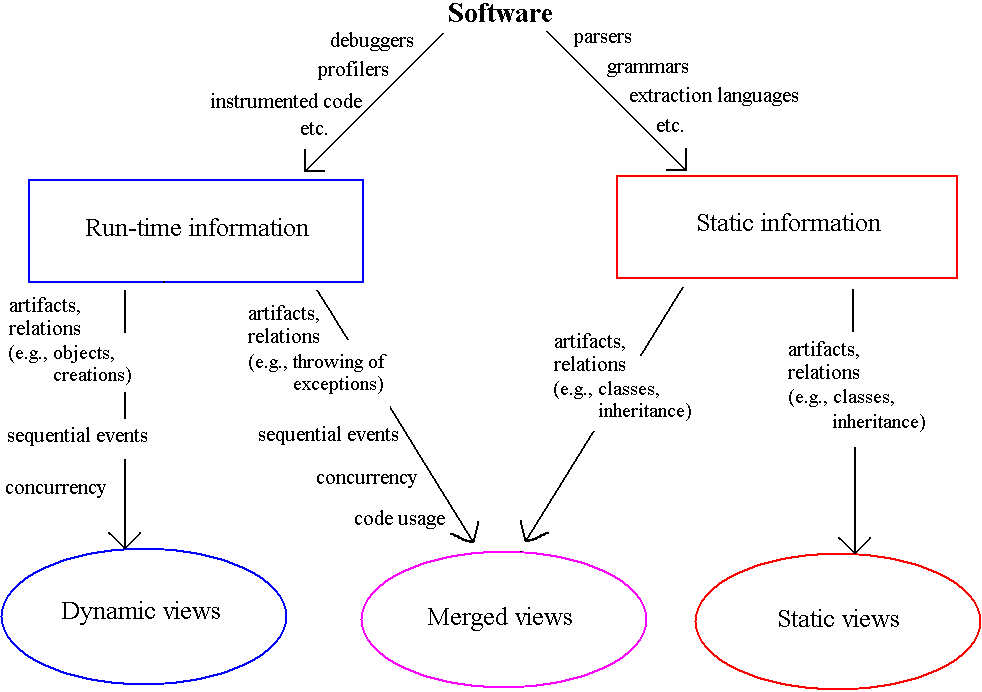 [Speaker Notes: Visualizing software artifacts and elements are critical to Program Understanding. What are examples of helpful dynamic views? [[events and sequencing]]]
So, gaining “views” is a goal…
Like what you do during normal maintenance
Only more so
If you’re trying to redo a whole system, it’s impossible to keep all the relationships in your head!
Or even, say, recovering “what a component does”
If you’re holding the source code –
Automation of design recovery, etc., is wonderful!
Over time, the documented design tends to become disconnected from the actual code.
See the tools described next 
Visualizing Static Models
Examine static structure, architecture 
Relationships between software artifacts
	Visualization:
Class diagrams
Hierarchical graphs
Program Dependence Graphs (PDG)
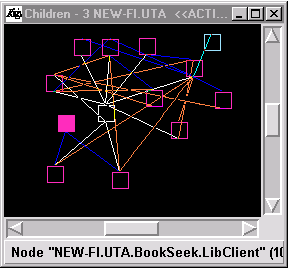 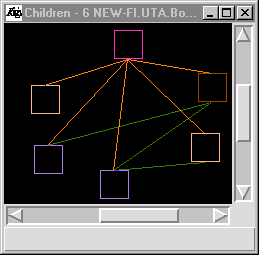 [Speaker Notes: What are some static model visualizations that help with understanding a software code base?]
The tool (or human) uses heurstics…
H-1 : A globally declared data structure, say DS-X, directly referred to by two or more procedural modules is considered a possible element of data representation for some program object X.
H-2 : Any procedural module that uses or modifies DS-X should be considered a candidate method for object X.
…
[Speaker Notes: From Stanislaw Jarzabek, Effective Software Maintenance and Evolution:  A Reuse-Based Approach.  Auerbach, 2007, ISBN 0-8493-3592-2.]
And operations to apply them…
O-1 : Apply rule H-1 to find candidate data representations for objects.
O-2 : A domain expert examines candidates, selects one of the data representations, say, DS-X, and decides whether or not it forms a basis for a sound object.  To help in making the decision, the domain expert views procedural modules that refer to DS-X (rule H-2).
O-3 : If the domain expert decides that DS-X is not a suitable data representation for some object, he or she repeats step O-2 trying other data.
…
[Speaker Notes: From Jarzabek’s book.]
The Rigi reconstruction tool
A commonly used research tool:
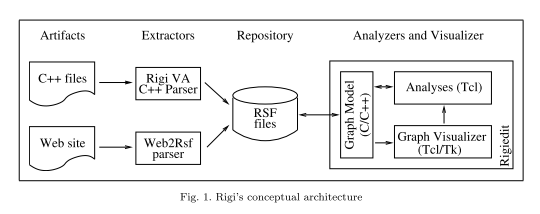 [Speaker Notes: From “The Rigi Reverse Engineering Environnment,” by Holger M. Kienle and Hausi A. Muller, “rigi-wasdett2008-paper06.pdf” under Resources on the course web site.]
Reverse Engineering Tool: Rigi View 1
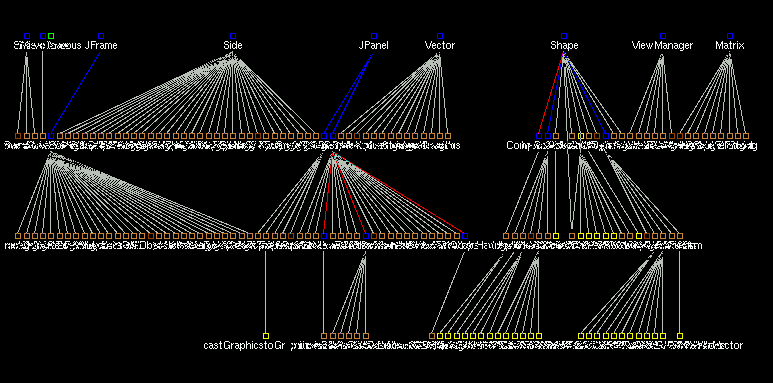 [Speaker Notes: All nodes except classes, methods, constructors and typecasts have been filtered out and a layout algorithm applied.]
Rigi View 2: Show By Class
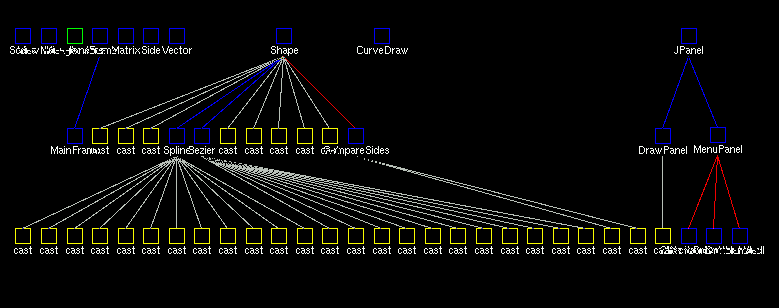 [Speaker Notes: Methods are collapsed into their classes
All the casts inside a class are attached to that class…]
Rigi View 2: Show By Class (2)
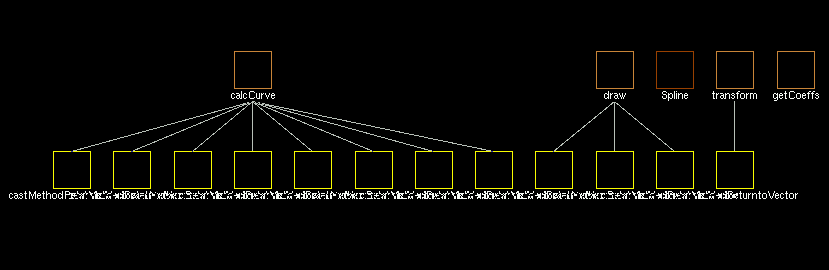 [Speaker Notes: …but a class node can be opened to show the members inside with their cast nodes attached]
Visualizing Dynamic Models
Examine run-time behavior of software
Debugger, profiler, source code instrumentation
Visualization:
Scenarios (sequence diagrams, activity diagrams)
State diagrams
Animations
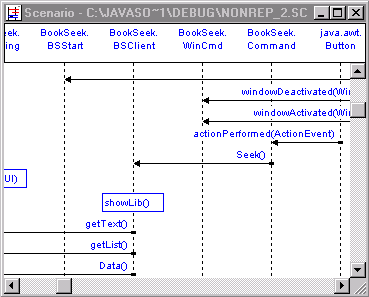 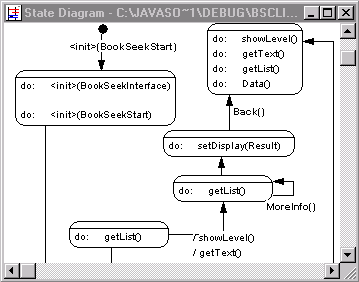 [Speaker Notes: What are some dynamic model visualizations that help with understanding a software code base?]
jGRASP http://www.jgrasp.org/
Control Structure Diagram
UML Class Diagram
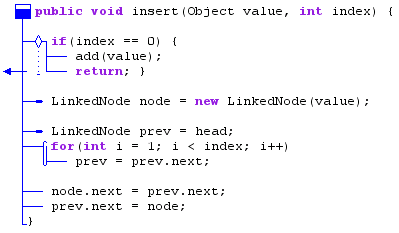 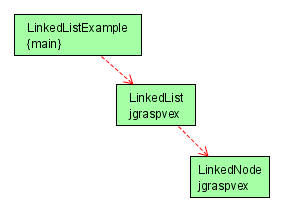 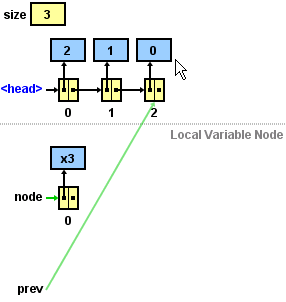 Data Structure Diagram
[Speaker Notes: Visualizations are often built into the software environment – jGRASP is an IDE that exemplifies this.
See tutorial on jGrasp out under Resources.
It’s an open-source competitor of Eclipse, which also has plug-in tools for UML creation from code, etc.]
jGRASP Environment
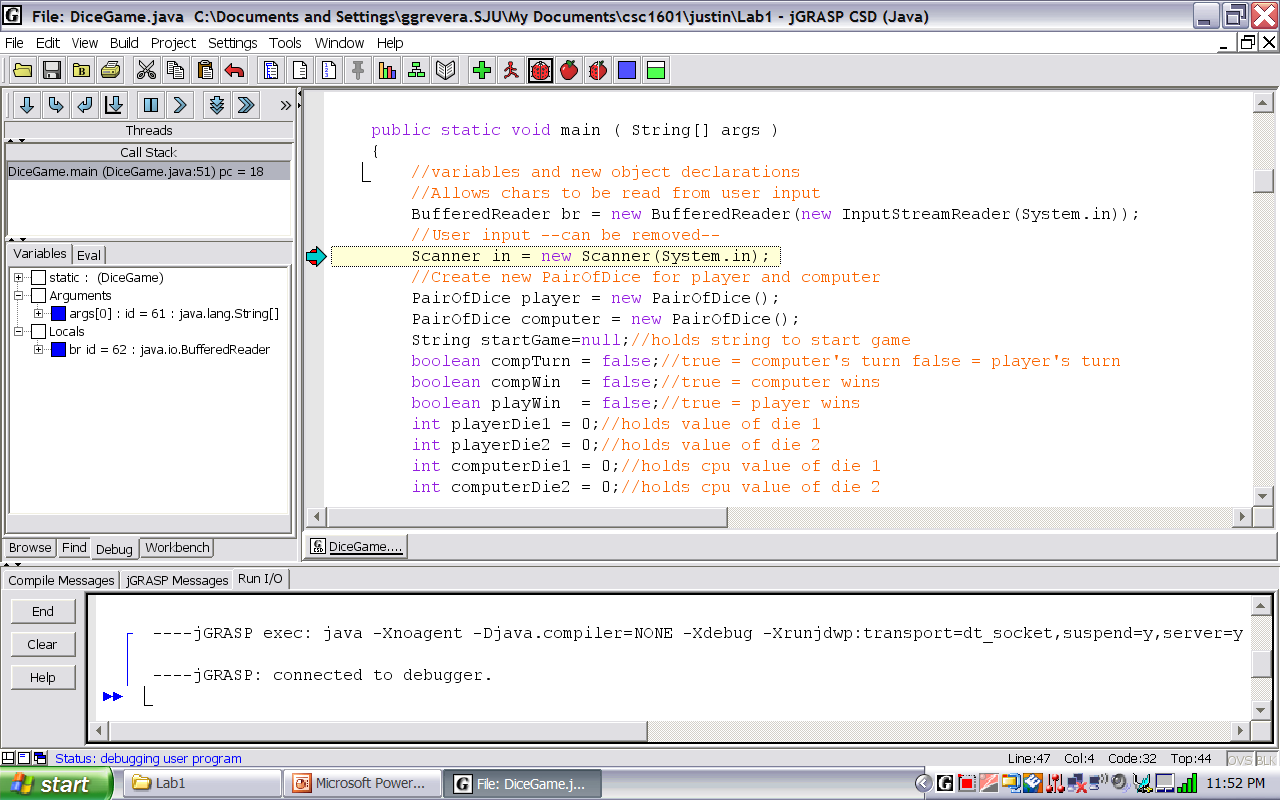 Idealism:  “Why would anyone want anything besides machine code?”
	John von Neumann, reacting to the first Fortran compiler
Reverse Engineering:“Reversing”
Realism:  “If you think Reverse Engineering Design from Java is hard, abstracting up from binary is near impossible!”
		Shawn Bohner
Software “Reversing”
Reversing is dissecting a program and examining its internals
Common applications of Reversing in the software industry to recover the source code of a program because: 
Source code/documentation was lost
Need to find how the program does particular operations
Need to improve the performance of a program
Need to fix a “bug”
Need to identify a security vulnerability / malware
[Speaker Notes: What are three applications of Reversing?]
Model of Reversing
Hard, but doable if the conditions are good.
Really hard, and traction is mostly when small segments or simple situations are attempted.
[Speaker Notes: You really need to have good patterns at the lower levels to identify and extract.
Where do you get the best traction for reversing? [[In small simple situations… the larger more sophisticated situations can become untenable]]]
Hex Editors
Hex editors read executing programs from RAM
Display their contents in hexadecimal code
Enable the editing of the running hexadecimal code
Hex Editors: WinHex
Decompilers
Decompile a binary programs into readable source code
Replace all binary code that could not be decompiled with assembly code
Source Code
Executable
Decompiler
[Speaker Notes: True or False: The results from the decompiler are readily readable for use in other programs.]
Decom-pilers: REC
Disassemblers/Debuggers: OllyDbg
[Speaker Notes: OllyDbg is a 32-bit assembler level analyzing debugger for Microsoft Windows.  See http://www.ollydbg.de/.]
Legal Issues: Interoperability
Exposed software interfaces allows development of interoperable software that runs on the platform
Legal case: Sega vs. Accolade 
Ruled in favor of Accolade as they did not violate code copyright of Sega
[Speaker Notes: Exposed software interfaces allows development of interoperable software that runs on the platform
Advantage: increases sales penetration on platform
Disadvantage: if the competition offers a product on the same platform
Legal case: Sega vs. Accolade  -- Ruled in favor of Accolade as they did not violate code copyright of Sega
Competition benefited market customers
Court essentially authorized reversing for the purpose of interoperability]
Legal Issues: Competition
Opponents of software reversing claim that it stifles innovation
Illegal 
Quite provable: directly stealing code
Hard to prove: decompiling programs and recompiling them to generate a different, but functionally equivalent binary
Legal 
Reversing small parts of a product to gather information, not code
Then develop code independently
Funny how scale and independence plays such a role…
[Speaker Notes: What is legal from the perspective of competition for doing Reversing?]
Legal Issues: Copyright Law
Copyright violation: directly copy protected code sequences from the competitor’s product into you own product
Some have claimed that intermediate copies during RE decompilation violates copyright
If the final product does not contain anything that was directly copied from the original product, copying is considered fair use
[Speaker Notes: Some have claimed that intermediate copies during RE decompilation violates copyright
These claims have not held in court because intermediate copies are created when a program is installed from a CD onto a hard disk]
Reverse engineering tool paper
A tool for creating UML sequence diagrams.
Recall these look like this:
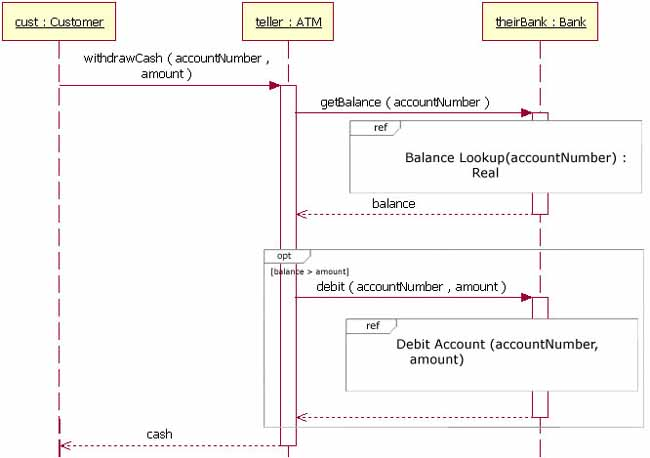 [Speaker Notes: Paper is “revEngToolp125-merdes.pdf” under Resources on course web site.]
Paper, cntd
Goal was to analyze running Java programs.
Reason – to get the “effective flow of control,” the flow of interactions, in a deployed system.
The authors developed a prototype.
Also created some theoretical foundations – possible ways to do it:
Program instrumentation – source or byte code
Runtime instrumentation – Java debug interface or AspectJ load time weaving
Meta-model to use – EclipseUML2, etc.
Visualize while running?
SVG graphics
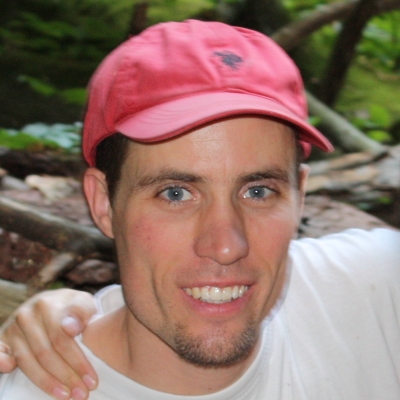 Matthias Merdes
[Speaker Notes: Author image from http://programmer.97things.oreilly.com/wiki/index.php/Matthias_Merdes.]
Let’s look at the 2 case studies…
Both about reengineering
Both systems had become difficult to add new features
Both redone carefully to analyze the effort in the reengineering work
[Speaker Notes: These were optional reading – see schedule for links.]
PackRat
PackRat (1998) – needed to redo a TI networking app in order to add more features:
Customers wanted –
User interface changes – ease of use
Network packet decoding enhancements (TCP/IP)
PackRat was used by systems people to debug network packets 
The reengineering work was constrained to  5 people and 15 weeks!
System written in C, on Windows 95
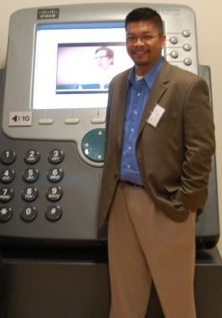 Gerald C. Gannod, now at Miami University, Ohio
[Speaker Notes: Author picture from http://www.users.muohio.edu/gannodg/Site/Welcome.html]
PackRat, cntd
Process used to reengineer the system:
Design recovery
Design modification
Design implementation (modification)
Concept and requirements stayed the same.
Ran into issues in design recovery:
Representations often biased by implementations
Don’t correspond to existing high-level models
Tried to combine top-down (concept model) and bottom-up (call graph)
PackRat, cntd
They found areas where change was really needed – 
Event handlers with redundant behavior.
Lots of global data.
The reengineering effort was then combined with rewriting the design to enable the new features needed.
They had new requirements after all!
Focused on rewriting subsystems that needed to be changed for these.
Did impact analysis in recovered design to identify these parts
Had to use existing source code and OS
PackRat, cntd
Some systematic improvements:
Naming conventions that gave maintainers a clue
Abstracted procedures based on analysis of a “call graph”
Made changes to enable future growth
Knew likely areas where the protocols would change
Put an object wrapper around the raw data buffer handling
Used sub-classing to handle packet decoding systematically
PackRat, cntd
Lessons learned:
Systematic approach to reengineering worked
Design recovery informed the rest, quickly
It also made code implementation straightforward
Use of OO design methodology allowed them to transition this system toward OO
They completed the project ahead of schedule.
Presenter
Presenter (2002) – U Montana system for bio lab work – experimental designs constantly changing, system not able to handle that
Very expensive to change
Had errors – causing bad publications!
Originally written by neuroscientists
Began with no design
Poor documentation
Lots of duplicate code
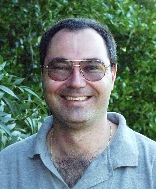 Michael Oudshoorn, now at University of Adelaide
[Speaker Notes: See http://www.lyee-project.soft.iwate-pu.ac.jp/somet_05/PresenSlides/sep28_M.Graham.pdf
Author picture from http://arnetminer.org/person/-/806660]
Presenter, cntd
Tried to find key parts of the design
Change what they had to
Use tools to help – Rational Rose to create UML
Hired a student to do reengineering
Initially didn’t know about patterns
Used MVC
Set up a class inheritance scheme
Broke up old, complex classes
Presenter, cntd
Metrics – hard to measure if they simplified complexity
Added new features at the same time
25% of time spent understanding old system
The old architect was available to consult
COCOMO II estimated big savings over next 5 years
63% less effort to develop new features
Faster for new people to learn to be effective